Tracking and Enhancing Your Research ImpactSheila Craft-Morgan, JD, MLSResearch Impact Librarian and Assistant ProfessorUniversity Libraries
Agenda
What is research impact?

Three steps to track and enhance your   research impact

https://go.osu.edu/research_impact
2
Tracking and Enhancing Your Research Impact – Department of English
Definitions
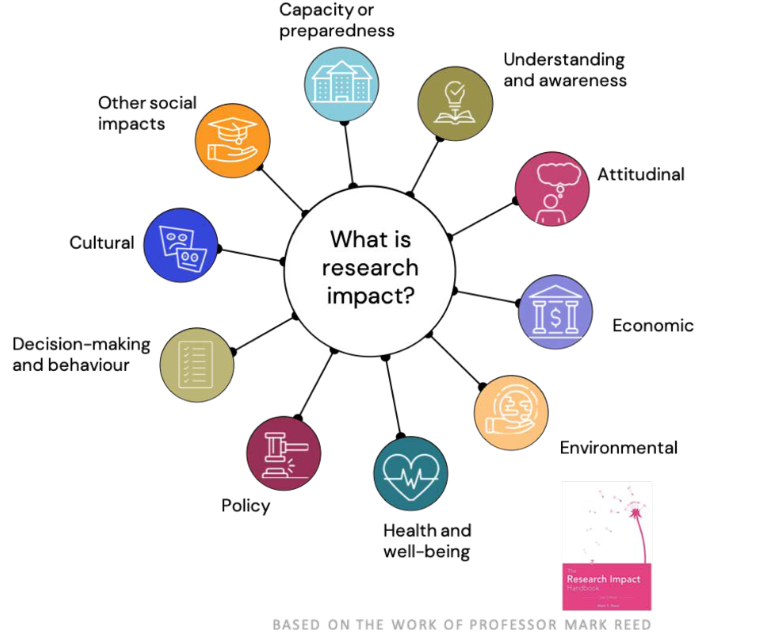 Research Impact – how one’s research/scholarship influences others, the field and the discipline

Broader impacts – the potential to benefit society and contribute to the achievement of specific, desired societal outcomes. (NSF)

English APT documents – “quality and impact, as measured by peer reviews, the prestige of its venues, the receipt of awards, evidence of citations, and other measures of quality appropriate to the candidate’s specialty”
3
Tracking and Enhancing Your Research Impact – Department of English
Strategies to Track and Enhance Research Impact
4
Tracking and Enhancing Your Research Impact – Department of English
Register for an ORCID iD
Manage Your Author Identity
5
Tracking and Enhancing Your Research Impact – Department of English
What is ORCID?
Open Researcher and Contributor ID

ORICID id – free, unique persistent identifier

ORCID record – name variations, employment affiliation, works, funding, peer review activity, etc.

Works categories are inclusive for a variety types of scholarship including books, book chapters, journal publications, reviews, conference papers, lectures, etc.
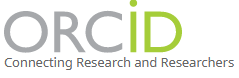 6
Tracking and Enhancing Your Research Impact – Department of English
Benefits of Using ORCID
Link to databases (Scopus, MLA International Bibliography, Web of Science, etc.) to import information about publications and other works into ORCID record

Use ORCID in submission systems for funding, publishing and research reporting to reduce repetitive data entry

Register for an ORCID iD at https://orcid.org/register

Connect your ORCID iD to Ohio State at https://my.osu.edu
7
Tracking and Enhancing Your Research Impact – Department of English
Register for an ORCID iD
Manage Your Author Identity
Claim your Scopus, Web of Science, and Google Scholar Profiles
Link Scopus ID and Web of Science Researcher ID to ORCID
8
Tracking and Enhancing Your Research Impact – Department of English
Take advantage of OSU Libraries Open Access Initiatives
Make Your Scholarly Work Discoverable
9
Tracking and Enhancing Your Research Impact – Department of English
Open Access Publisher Agreements
Ohio State University Libraries has agreements with publishers that cover Open Access fees (APCs) at no cost to Ohio State corresponding authors for eligible articles and journals
Cambridge University Press
De Gruyter




Taylor & Francis
Wiley Hybrid
https://library.osu.edu/transforming-publishing
TransformPublishing@osu.edu
10
Tracking and Enhancing Your Research Impact – Department of English
Open Access Monograph Initiative
University Libraries will provide a publishing grant of up to $10,000 to a university press to support the publication of an Open Access, digital monograph of about 90,000 words. 
Three-year initiative 
Ohio State faculty members can apply for Open Access subvention funds upon acceptance of their peer-reviewed manuscript by a university press.
https://library.osu.edu/transforming-publishing/open-monograph-initiative
TransformPublishing@osu.edu
11
Tracking and Enhancing Your Research Impact – Department of English
Take advantage of OSU Libraries Open Access Initiatives
Make Your Scholarly Work Discoverable
Deposit preprints, postprints, datasets, slides, presentations, posters, etc. to open repositories
Use appropriate keywords to help your target audience find your work
12
Tracking and Enhancing Your Research Impact – Department of English
Make Your Scholarly Work Discoverable
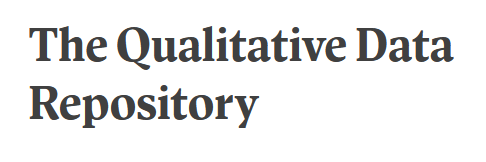 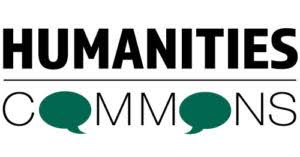 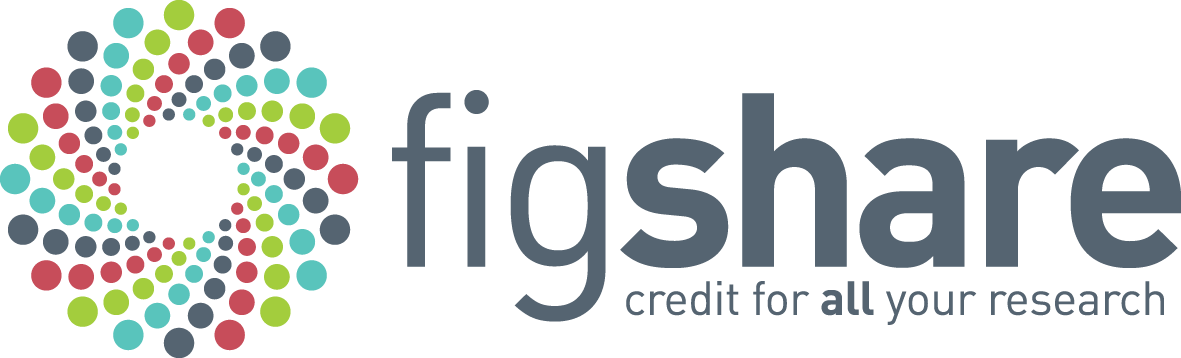 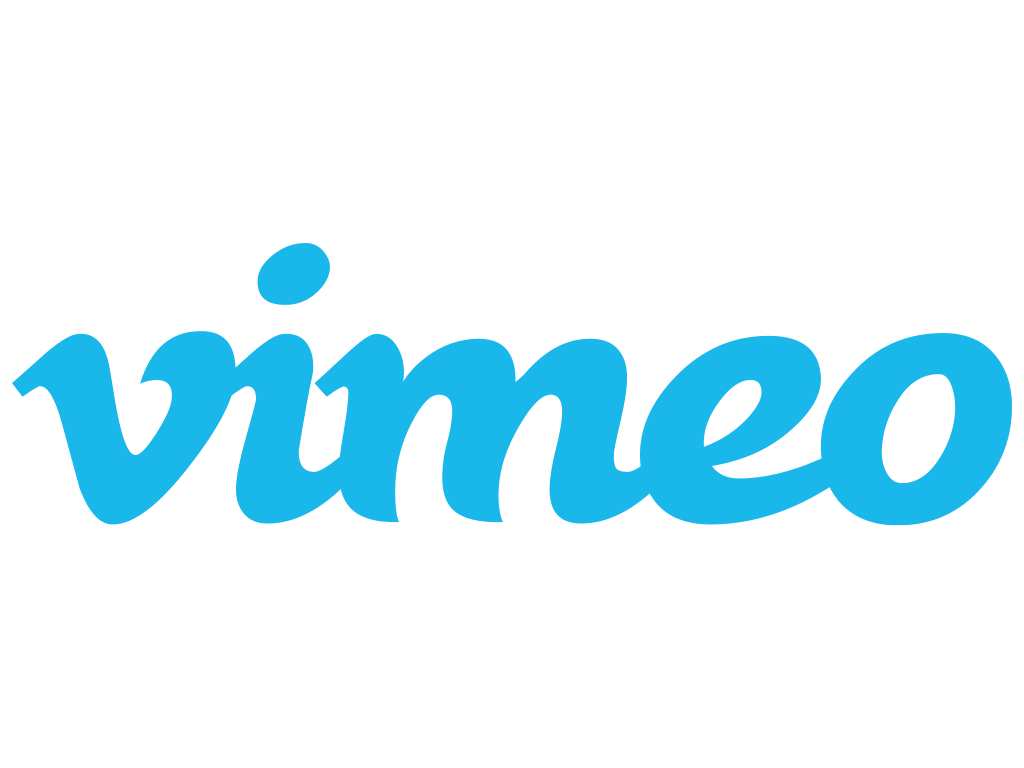 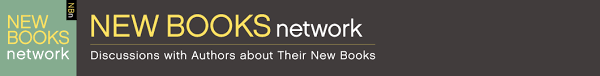 13
Tracking and Enhancing Your Research Impact – Department of English
List your ORCID iD on your website, your email, and social media
Promote Your Scholarly Work
Use social media (blogs, Twitter, LinkedIn, etc.) and networking sites as appropriate
Share plain language summaries of your scholarship
14
Tracking and Enhancing Your Research Impact – Department of English
Use Scholarly Research Metrics Responsibly
Scholarly Research Metrics are merely indicators of the “quality” of scholarly research

Metrics are subject to biases in the publishing cycle (bias in peer review, publication bias, citational bias, Matthew effect, etc.) and in the bibliometric databases that provide these metrics 

For more information: Metric Tide, and Harnessing the Metric Tide Revisited, Leiden Manifesto, and San Francisco Declaration on Research Assessment
15
Tracking and Enhancing Your Research Impact – Department of English
Track Traditional Metrics
Track Your Scholarly Research Metrics
16
Tracking and Enhancing Your Research Impact – Department of English
Traditional Metrics - Books and Book Chapters
Some books and book chapters are available in Web of Science, Scopus, and Google Scholar

Holdings in WorldCat

Reviews

Citations
17
Tracking and Enhancing Your Research Impact – Department of English
Traditional Metrics – Journal Articles
Journal-level Metrics
Article-level Metrics
Author-level Metrics
18
Tracking and Enhancing Your Research Impact – Department of English
Traditional Metrics – Journal Articles
Impact Factor is only from Web of Science (Journal Citation Reports)

					but

Scopus has a similar measure for journals (CiteScore)
19
Tracking and Enhancing Your Research Impact – Department of English
Traditional Metrics – Journal Articles
Journal Impact Factor = the number of citations to items with a publication date from the prior two years divided by the number of citable items this journal published in the prior two years
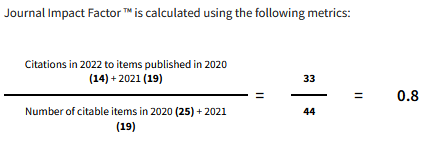 20
Tracking and Enhancing Your Research Impact – Department of English
Traditional Metrics – Journal Articles
The 2023 release of Journal Citation Reports included a Journal Impact Factor (JIF) for all Web of Science Core Collection journals including journals in the Arts and Humanities Citation Index (AHCI) and the Emerging Sources Citation Index (ESCI).
21
Tracking and Enhancing Your Research Impact – Department of English
College English
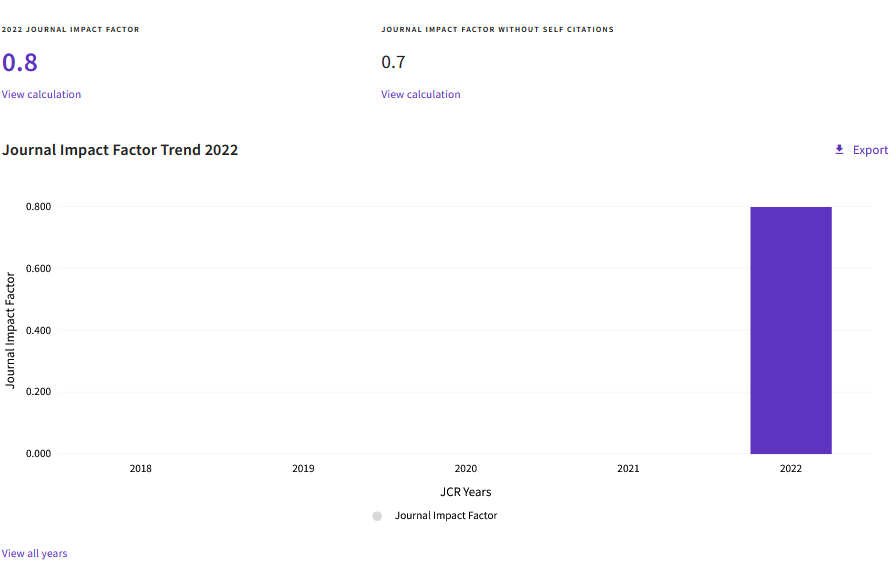 22
Tracking and Enhancing Your Research Impact – Department of English
College English
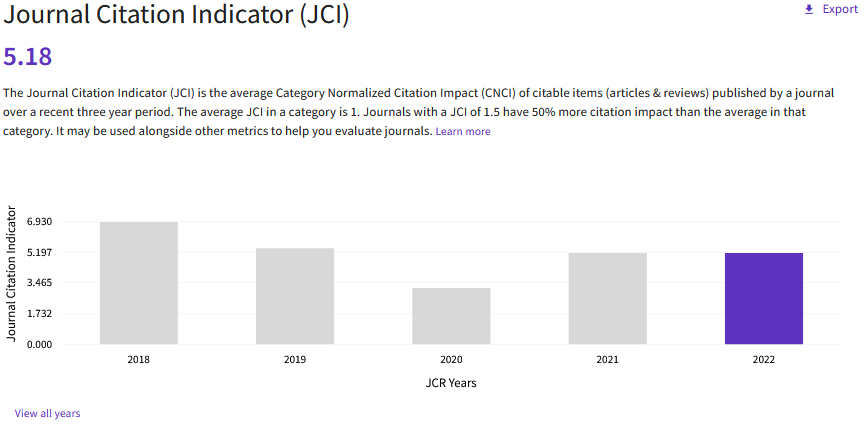 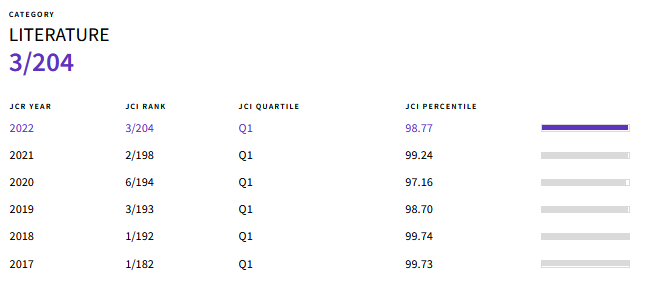 23
Tracking and Enhancing Your Research Impact – Department of English
Traditional Metrics – Journal Articles
CiteScore = the number of citations to documents (articles, reviews, conference papers, book chapters, and data papers) by a journal over four years, divided by the number of the same document types indexed in Scopus and published in those same four years.
24
Tracking and Enhancing Your Research Impact – Department of English
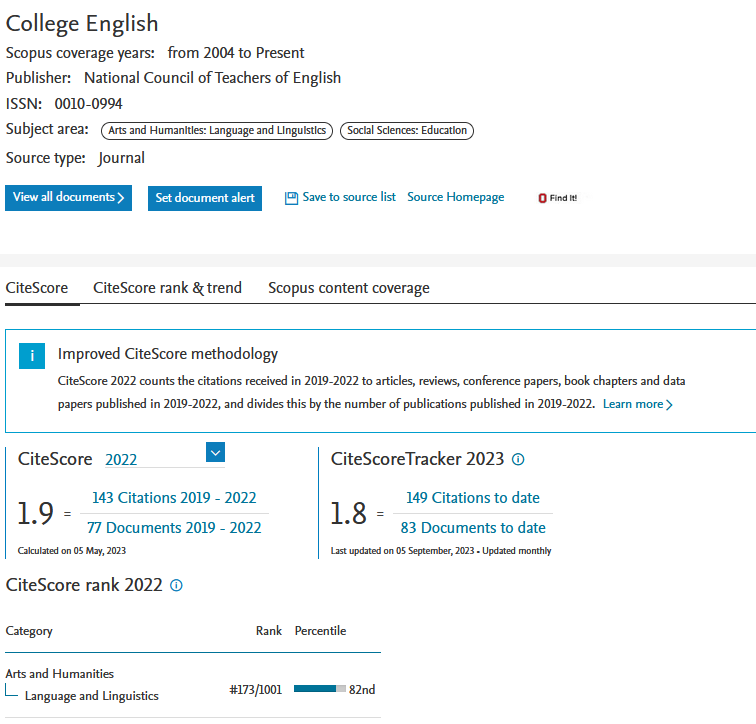 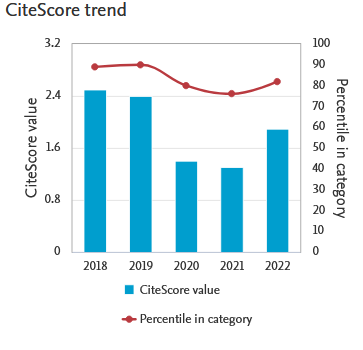 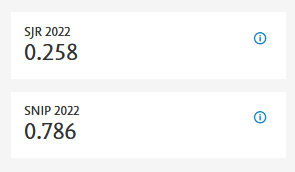 25
Tracking and Enhancing Your Research Impact – Department of English
Traditional Metrics – Author Metrics
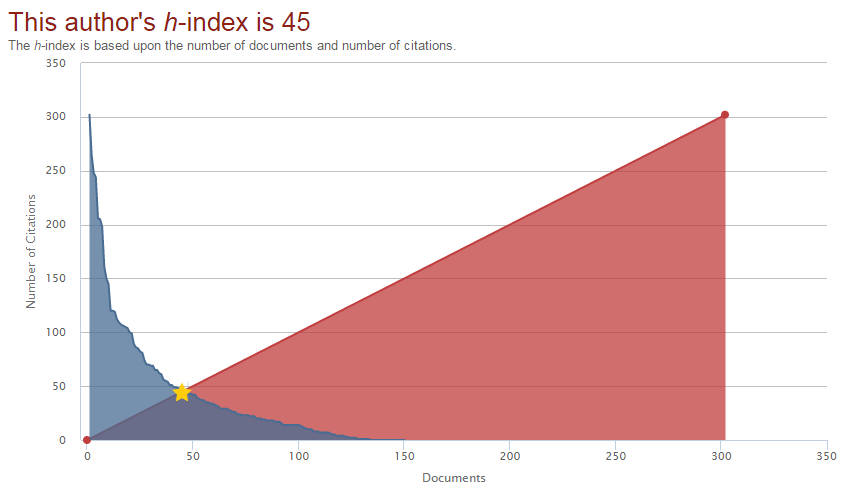 h-index = the number of articles (h) of an author that have received at least (h) citations over time.
26
Tracking and Enhancing Your Research Impact – Department of English
Traditional Metrics - Other
Journal Acceptance rates
Journal website
Cabells Journalytics 

Subscriptions and Circulation

Audience size – webinars, lectures and readings
27
Tracking and Enhancing Your Research Impact – Department of English
Track Traditional Metrics
Track Your Scholarly Metrics
Gather Alternative Metrics
28
Tracking and Enhancing Your Research Impact – Department of English
Gather Alternative Metrics
29
Tracking and Enhancing Your Research Impact – Department of English
Gather Alternative Metrics
The Altmetrics Attention Score is a weighted count of all of the attention a research output has received. 

Available using the Altmetric Bookmarklet
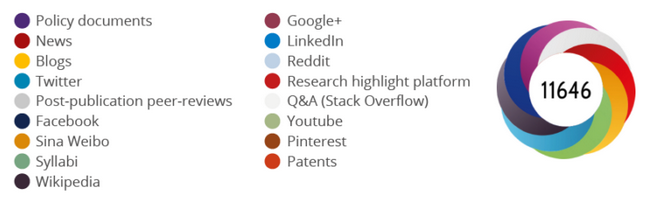 30
https://www.altmetric.com/solutions/free-tools/bookmarklet/
Tracking and Enhancing Your Research Impact – Department of English
Gather Alternative Metrics
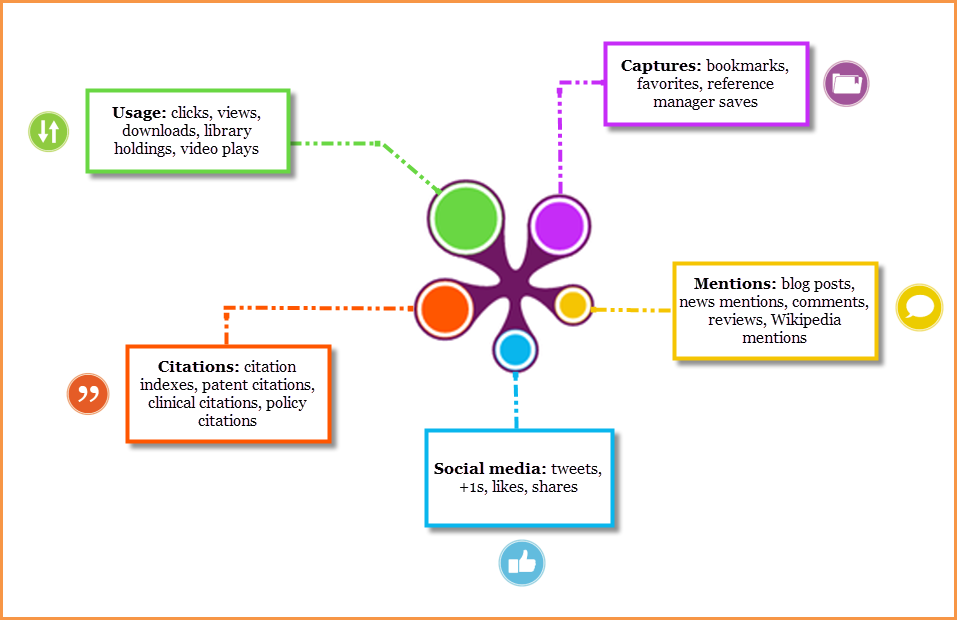 PlumX Metrics provides comparable data that show how people interact with individual pieces of research output.

Available in Scopus
31
Tracking and Enhancing Your Research Impact – Department of English
Gather Alternative Metrics
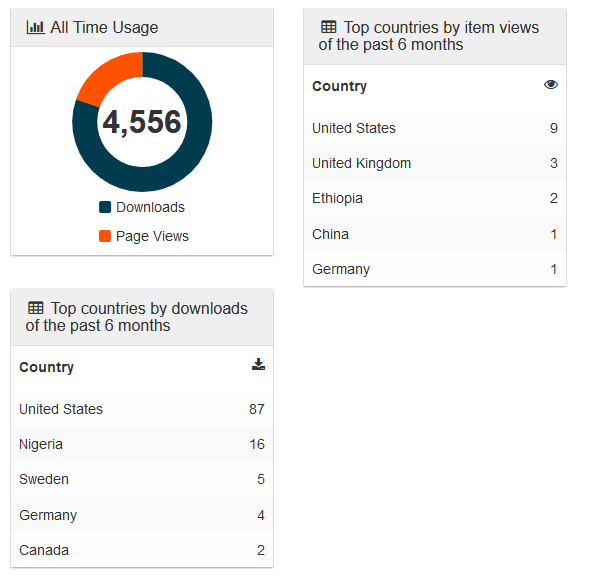 Views and downloads may be available in open repositories

Metrics may also be available on journal websites
Langley, April. The Black aesthetic unbound: theorizing the dilemma of eighteenth-century African American literature. (Ohio State University Press), 2007, 
http://hdl.handle.net/1811/30105
32
Tracking and Enhancing Your Research Impact – Department of English
Track Traditional Metrics
Track Your Scholarly Metrics
Gather Alternative Metrics
Track and describe your collaborations and references in syllabi
33
Tracking and Enhancing Your Research Impact – Department of English
Develop a summary that describes your work and its impact that can be tailored to different audiences
Tell Your Story
Use metrics and other indicators to describe the way that your work has influenced your field and the world
Think about broader impacts
34
Tracking and Enhancing Your Research Impact – Department of English
Broader Impacts
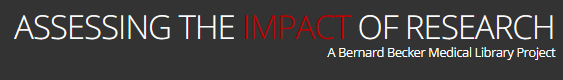 https://becker.wustl.edu/impact-assessment/
35
Tracking and Enhancing Your Research Impact – Department of English
Questions?
https://go.osu.edu/research_impact 

Sheila Craft-Morgan, JD, MLS
Research Impact Librarian and Assistant Professor
craft-morgan.1@osu.edu
36
Tracking and Enhancing Your Research Impact – Department of English